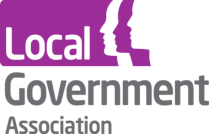 Councillor briefing:Recent changes in planning
www.pas.gov.uk
[Speaker Notes: The slides in this presentation can be used as the basis for a briefing for councillors or can be used in conjunction with other presentations in our suite of councillor briefings.

This presentation has an appendix section setting out in more detail the recent changes to Permitted Development which can be drawn on if required. 

It is a long presentation setting out headline details of the changes.  The speaker notes also contain links to the relevant changes so that, as and when  needed, more details can be included in the presentation to reflect the particular interests of the audience.]
What is PAS ?
PAS is a DCLG grant-funded programme but part of the Local Government Association
Governed by a ‘sector led’ board 
10 staff – commissioners, generalists, support

“PAS exists to provide support to local planning authorities to provide efficient and effective planning services, to drive improvement in those services and to respond to and deliver changes in the planning system”
[Speaker Notes: We provide]
Scope of this presentation
An overview of the main changes to the planning system from January 2013
It looks in more detail at some of the significant changes e.g. Permitted Development.
It looks at the impact of some of these changes.
It looks at proposed changes (including those subject to consultation).
Our aim is to help keep councillors abreast of the changes.
[Speaker Notes: In recent years, a number of significant changes have been introduced to the planning system and keeping up to date with these changes can be challenging.  The aim of this presentation is to keep councillors abreast of the changes by providing a comprehensive update briefing.]
Overview of recent changes
The Government wants LPAs to perform more effectively, more openly and more efficiently to deliver sustainable development and deliver their growth agenda.
Under the Coalition Government, major reforms to the planning system have taken place with:
Localism Act 2011
National Planning Policy Framework & Planning Practice Guidance
Growth and Infrastructure Act 2013 – emphasis on speeding up the planning system
[Speaker Notes: Planning has been seen a brake on new development and growth.  The last four years have seen a series of major changes to the planning system to speed up and simplify the system and help deliver growth and in particular much needed housing. 


A starting point to identify many of the changes can be found at:
https://www.gov.uk/planning-guidance-letters-to-chief-planning-officers. 

 Since the Coalition Agreement, major reforms to the planning system have taken place with the introduction of the Localism Act 2011 and the National Planning Policy Framework, the Growth and Infrastructure Act 2013, the Enterprise And Regulatory Reform Act 2013 and the Infrastructure Act 2015.

The Growth and Infrastructure Act 2013 
http://www.legislation.gov.uk/ukpga/2013/27/contents/enacted

Achieved royal assent in April 2013. Focussed on speeding up decision making and cutting red tape in planning.]
Overview of recent changes (cont)
Enterprise And Regulatory Reform Act 2013. 
The Infrastructure Act 2015 
Announcements on planning reform have also been made in: 
Budget 2014 
Technical Consultation on Planning July 2014
Consultation: planning and travellers September 2014
National Infrastructure Plan 2014
Autumn Statement 2014
Further changes in March 2015
[Speaker Notes: The Enterprise And Regulatory Reform Act 2013
http://www.legislation.gov.uk/ukpga/2013/24/contents/enacted 

This Act aimed to cut the costs of doing business in Britain, boosting consumer and business confidence and helping the private sector to create jobs.

The Infrastructure Act 2015  http://www.legislation.gov.uk/ukpga/2015/7/contents/enacted/data.htm received Royal Assent on 12th February 2015. It has a number of planning provisions:

making changes to the procedures in the Planning Act 2008 for handling minor changes to existing development consent orders (DCOs) for nationally significant infrastructure projects (NSIPs). It would also simplify the processes for making significant changes.
allowing the examining authority, (a panel of planning inspectors who consider DCO applications), to be appointed earlier on in the process, immediately after an application has been accepted
allowing the examining authority panel to comprise only two inspectors
allowing certain types of planning conditions to be regarded as discharged if a local planning authority has not notified the applicant of their decision within a set time period. Exemptions include conditions:
attached to Environmental Impact Assessment (EIA) development
attached to development that is likely to have a significant effect on a qualifying European site
affecting Sites of Special Scientific Interest (SSSIs)
designed to manage flood risk
that have the effect of requiring that an agreement under Section 106 of the Town and Country Planning Act 1990 (as amended), Section 278 of the Highways Act 1980 be entered into
requiring the approval of details for outline planning permissions required by reserved matters
relating to the investigation and remediation of contaminated land
relating to highway safety
relating to investigation of archaeological potential

These provisions are subject to secondary legislation due in Spring 2015, allowing Mayoral Development Orders, which would grant planning permission for development on specified sites within Greater London in response to an application from each local planning authority.


Further information is set out in the House of Commons Library standard note, Infrastructure Bill: Planning Provisions  http://www.parliament.uk/business/publications/research/briefing-papers/SN06909/infrastructure-bill-planning-provisions

The Act introduces a number of significant changes in non-planning but related fields (including transport, housing and energy). An overview can be found here: https://www.gov.uk/government/news/infrastructure-act-will-get-britain-building 
 
 The RTPI report  'The value of Planning' provides a good background to the context for planning reform and a potential  way to assess their impact.
http://www.rtpi.org.uk/media/1024627/rtpi_research_report_value_of_planning_full_report_june_2014.pdf

Budget 2014  https://www.gov.uk/government/uploads/system/uploads/attachment_data/file/293759/37630_Budget_2014_Web_Accessible.pdf  
Proposed:-
changes to the permitted development rights regime 
emphasising a three-tier system
new rights to: 
change to residential use
wider ‘retail’ use class
allow businesses to expand certain onsite facilities 
support for a new city at Ebbsfleet 
a “right to build” (self-build plots) – consultation in October 2014
 
The Chancellor’s Autumn Statement https://www.gov.uk/government/uploads/system/uploads/attachment_data/file/382327/44695_Accessible. on 3 December 2014 set out a number of further reforms to the planning system. 
Proposed a number of reforms are proposed to help speed up the end-to-end planning process further and support small and medium-sized enterprise builders

National infrastructure Plan 2014 https://www.gov.uk/government/uploads/system/uploads/attachment_data/file/381884/2902895_NationalInfrastructurePlan2014_acc.pdf  
proposed:-
taking steps to speed up section 106 negotiations.  
Compulsory Purchase Reforms – proposals will be published for consultation at Budget 2015 to make processes clearer, faster and fairer, with the aim of bringing forward more brownfield land for development.
National Transport Policy – the government plans to lay the National Networks National Policy Statement before Parliament this month for consideration and a formal vote.
Establishing the principle of development – the government will take forward measures to ensure that the principle of development need only be established once.

Further changes in March 2015
On 25 March Eric Pickles, Secretary of State for Communities and Local Government announced a series of measures in the last week of parliamentary session to streamline the planning system, protect the environment, support economic growth and assist locally-led decision-making. In summary these changes covered the following:-
a  new  consolidated General Permitted Development order – the Town and Country Planning (General Permitted Development) (England) Order 2015 (SI 2015 No. 596). The consolidated order can be found here http://www.legislation.gov.uk/uksi/2015/596/pdfs/uksi_20150596_en.pdf
changes to permitted development rights (see later slides)
parking standards - change in national policy limiting use of local parking standards
Planning Practise Guidance (PPG) was revised to say that non-residential car parking spaces can also be rented out without a change of use being made, provided there are no substantive planning concerns such as public nuisance to neighbours.
newly consolidated Development Management Procedure Order, which also incorporates new provisions for deemed discharge of planning conditions. 
A number of other updates to the PPG, including
revised threshold to be applied to the EIA screening of development projects
speeding up of the conclusion of S106 agreements
the exemption of small sites from affordable housing contributions has been endorsed, namely that the new thresholds should be applied everywhere
further guidance on the matter of empty building credit against affordable housing contributions
new guidance to make clear that up to date assessments of housing need should not usually need to be updated for a full 12 months.
 Updated guide on on unauthorised encampments https://www.gov.uk/government/uploads/system/uploads/attachment_data/file/418139/150326_Dealing_with_illegal_and_unauthorised_encampments_-_final.pdf 
Solar energy - new planning guidance setting out the particular factors relating to large scale ground mounted solar photovoltaic farms that a local council would need to consider. 
new regime of housing standards, placing new national technical standards in “optional” building regulations and introduces a new national space standard (to be set out in local plans only).
withdrawal of the Code for Sustainable Homes & new guidance on how local plans  should address the new national technical standards and energy performance
confirmation that councils should not set conditions with requirements for development above a Code level 4 equivalent.

Other announcements (including potential future changes) were made in relation to
Green Belt
Brownfield Land
Zero carbon homes

The announcement can be found here .]
[Speaker Notes: Sets out the major areas for change since 2010.

Local – empowering local communities and making decisions at the local level where appropriate

Sustainable - At the heart of the National Planning Policy Framework is a presumption in favour of sustainable development which should be seen as a golden thread running through both plan-making and decision taking. 

Simple - making the planning system less complex and more accessible. The NPPF simplifies the number of policy pages about planning. The planning practice guidance supports the framework, is published online and is regularly updated.

Proportionate – making the planning system more efficient, reducing bureaucracy, and extending permitted development rights

Effective - simplifying planning approval processes, ensuring that planning does not prevent people building new homes, creating new places and bringing disused or neglected land and buildings back into productive use.]
Overview of recent changes
There are a few major areas of change:

improving performance  (Effective)
streamlining processes (Proportionate and Effective)
Permitted development (Proportionate)
policy and guidance (Sustainable and Simple)
boosting housing delivery (Effective)
CIL and S.106 (Proportionate)
major infrastructure (Effective)
[Speaker Notes: Since January 2013, there has been further change in planning, building on the Localism Act and the introduction of the NPPF.

A number of major areas of change can be identified and these can be linked to the ‘themes’ in the CLG slide shown in the previous slide. This is done as a ‘best fit’. The themes are all interlinked and any one change could happily sit in more than one theme.]
Improving performance
Designation
‘Named and shamed’, action plan, performance above threshold, applicants can choose the Planning Inspectorate to determine majors
Based on: speed (40% of majors in timescales) and quality of decisions (allowed major appeals)
‘district’ and ‘county’ matter applications 

Revised appeal procedures
costs may now be awarded both on application and at the initiative of an Inspector
[Speaker Notes: Designation

Designation means that applicants may choose for their major application to be handled by either the LPA or the Planning Inspectorate (PINS).
The performance of local planning authorities is assessed in two ways: 
speed of determining majors – if less than 40% of major applications in a two year period are dealt with within the statutory (usually 13 week) period, unless otherwise agreed (PPA, E of time)
Allowed appeals (as an indicator of the quality of the decisions made by am LPA) – if 20% or more of an authority’s decisions on applications for major development made during the assessment period are overturned at appeal

‘District’ and ‘county’ matter applications are dealt with separately

Further information on designation criteria can be found at:
https://www.gov.uk/government/publications/improving-planning-performance-criteria-for-designation

LGA comments on the Government response to a consultation and proposed criteria for designation can be found at:-
http://www.local.gov.uk/c/document_library/get_file?uuid=82dc97be-466b-48a3-816f-3489df7b1069&groupId=10180 

The ‘threat’ of designation make it doubly important that councils make timely and defensible decisions. The Planning Advisory Service provides support for both designated LPAs and those at risk of designation.

So far only 3 councils have been designated and one application has been submitted directly to PINS (it was refused).

In the 2014 Autumn Statement, the government stated that it will keep the speed of major decisions under review, with minimum performance thresholds increasing to 50% of major decisions made on time as performance improves. This formed part of a package of planning reform measures aimed at helping to speed up the end-to-end planning process further and support small and medium-sized enterprise builders.

Autumn Statement 2014 https://www.gov.uk/government/uploads/system/uploads/attachment_data/file/382327/44695_Accessible

Revised appeal procedures

Following the consultation Technical Review of Planning Appeal Procedures which took place last year. The government introduced new measures to reduce the time taken to determine an appeal, and make the process more efficient for all parties.
Further information at :-Technical Review of Planning Appeal Procedures - https://www.gov.uk/government/uploads/system/uploads/attachment_data/file/236934/Letter_about_the_technical_review_of_planning_appeal_procedures.pdf]
Streamlining processes
red tape challenge
streamlining the application process
Consolidated Procedures Order
improving the process of statutory consultation
new ‘deemed discharge’ of conditions
Improving the use of conditions
simplifying the heritage consent regime
[Speaker Notes: Red tape challenge 

the Government identified 129 regulations, out of a total of 182, to either scrap or improve (this will be a 57% reduction). By February 2015, 19 regulations had been scrapped, with substantive progress made on scrapping or improving a further 31 regulations during the lifetime of this Parliament. Red Tape Challenge evidence and research also contributed to the development of the package of further planning reforms announced in the 2013 Autumn and 2014 Budget Statements.

Further information can be found at:
https://www.redtapechallenge.cabinetoffice.gov.uk/themehome/planning-administration/


Highways Agency (now known as Highways England from 1 April 2015) loses power to issue holding direction preventing grant of planning permission.
English Heritage (now known as Historic England from 1 April 2015) no longer consulted over applications for alterations to Grade II listed buildings (unless significant demolition proposed) Now  applies all over England, and only to a listed building “which is classified as Grade I or Grade II*”

Consolidated Development Management Procedure Order 2015
The consolidated Order http://www.legislation.gov.uk/uksi/2015/595/contents/made came into force on 15 April. 

The new order consolidates the 15 amendments made to the 2010 Order in order to simplify and improve the planning process. It also brought into force a number of new measures including changes to improve the process of statutory consultation and the introduction of a new ‘deemed discharge’ of conditions to ensure that planning conditions are cleared on time.

Statutory consultation - the order narrows the circumstances under which Natural England, English Heritage and Highways England must be consulted. It requires the Garden History Society to be consulted on development likely to affect registered parks and gardens and makes the lead local flood authority a statutory consultee on major planning applications with surface water drainage implications.

Deemed discharge - an applicant can serve the council with a "deemed discharge notice" six weeks after applying for confirmation that a condition has been discharged. The notice specifies a date, at least two weeks later, on which the relevant condition will be considered to be discharged unless notice is received of the council's decision.  Some  types of application and conditions have been exempted from these provisions, including permissions which are the subject of an Environmental Impact assessment.  The provisions also do not apply where the council and the applicant have agreed an extension of time to consider the application to discharge the condition. 

Improving the use of conditions - requirement for councils to provide applicants for planning permission with written justification for imposing any planning conditions that require prior approval before development can start. 

The Statutory Instrument can be found at:
http://www.legislation.gov.uk/uksi/2013/2153/contents/made

Simplifying the heritage consent regime 

The main changes include:-
abolition of conservation area consent and replacement with requirement for planning permission for demolition of unlisted buildings in conservation areas 
simplifying listed building consent regime
       updated demolition direction

Details can be found at:-
http://www.legislation.gov.uk/uksi/2014/550/contents/made
http://www.legislation.gov.uk/uksi/2014/551/contents/made
http://www.legislation.gov.uk/uksi/2014/552/contents/made
http://www.legislation.gov.uk/uksi/2014/553/contents/made

The secondary legislation setting out the procedures came into force on 6 April 2014. The secondary legislation can be found at: 
http://www.legislation.gov.uk(the relevant SI numbers are 550 -553). 

The Act also introduced a system of national listed building consent orders. 

Demolition Direction 

As part of the wider planning guidance review work, Circular 10/95 Planning Controls over Demolition was cancelled. The Town and Country Planning (Demolition – Description of Buildings) Direction 2014 replaced the partially quashed Town and Country Planning (Demolition – Description of Buildings) Direction 1995. The new Direction does not change the law, it simply clarifies the current position following a Court of Appeal judgement in 2011. It can be found here:-
https://www.gov.uk/government/publications/the-town-and-country-planning-demolition-description-of-buildings-direction-2014
 
Streamlining the application Process 

A package of measures to streamline the planning application process came into force on 25 June, as revisions to the Development Management Procedure Order and Listed Building Regulations. This: 

reduces the number of applications that must be accompanied by a Design and Access Statement and simplifies their content
reintroduces an applicant’s right to appeal against the non-determination where there is a dispute regarding the amount of information required to validate an application
removes the need for a local planning authority to provide reasons for approval on decision notices. 

The statutory instruments can be found at:
http://www.legislation.gov.uk/uksi/2013/1238/contents/made
http://www.legislation.gov.uk/uksi/2013/1239/contents/made


Other changes
Include:-
standard application form for oil and gas applications
revised requirements for Hazardous Substances Consent 
restrictions on Town and Village Green Orders
simplified planning and listed building application process]
Permitted Development – main changes
Changes to PD rights were made in 2013 and 2014: 
significant changes – larger house extensions, commercial to residential use, encouraging new free schools, re-use of farm buildings
changes faced opposition and have been controversial
move to a three tier system
PD rights for small-scale changes
prior approval rights for development requiring consideration of specific issues
planning permission for the largest scale development  
prior approval process – now used much more. Resource implications for LPAs
[Speaker Notes: Permitted Development changes May 2013

The statutory instrument bringing these changes into force is available at:
http://www.legislation.gov.uk/uksi/2013/1101/contents/made 

Permitted Development changes April 2014

Details of the changes can be found at:
http://www.legislation.gov.uk/uksi/2014/564/made
http//www.legislation.gov.uk/uksi/2014/565/contents/made 
and related explanatory memorandum http://www.legislation.gov.uk/uksi/2014/564/pdfs/uksiem_20140564_en.pdf 

Three tier system

Recent years have seen a clear shift to a 3 tier planning permission system:-
In Budget 2014  https://www.gov.uk/government/uploads/system/uploads/attachment_data/file/293759/37630_Budget_2014_Web_Accessible.pdf  it was announced that the Government would review the General Permitted Development Order: 
The government will review the General Permitted Development Order. The refreshed approach is based on a three-tier system to decide the appropriate level of permission, using Permitted Development rights for small-scale changes, prior approval rights for development requiring consideration of specific issues, and planning permission for the largest scale development  

Prior approval
Prior approval – The Planning Practice Guidance defines this as being where a developer has to seek approval from the local planning authority that specified elements of the development are acceptable before work can proceed. The matters for prior approval vary depending on the type of development and these are set out in full in the relevant parts in Schedule 2 to the General Permitted Development Order. A local planning authority cannot consider any other matters when determining a prior approval application]
Impact of Permitted Development changes
Large increase in the number of prior approval applications
Low acceptance rate for agricultural to residential changes

LGA Survey – looked at change of use from office to residential & house extensions
Key findings:
varied impact, particularly for number of prior approvals received
loss of affordable units has been pronounced in Greater London, the South West and the East of England.
[Speaker Notes: This slide can form a basis for a discussion on the impact of the permitted development changes.

Has the relaxation for house extension caused any particular concerns for councillors? Has there been any impact on fee income? How has the prior approval process been working?

The statistics
DCLG published statistics in ‘Planning Applications: October to December 2014 England’ https://www.gov.uk/government/statistics/planning-applications-in-england-october-to-december-2014 shows:- 
the number of ‘prior approval’ applications received remained broadly stable at around 5,000 to 8,000 per year from 2004/05 to 2012/13, but approximately doubled to over 15,600 in 2013/14
The total number of applications during October to December 2014 decreased by 11 per cent from the previous quarter. 
67 per cent of applications related to larger householder extensions, with 12 per cent relating to applications for office to residential changes and 11 per cent relating to agricultural to residential changes
The number of applications for householder development is also rising, having increased by seven per cent from the December quarter 2013 to the corresponding quarter in 2014
Prior approval applications had an overall acceptance rate of 79 per cent; the overall acceptance rate has dropped six percentage points over the three quarters for which the figures have been collected
the acceptance rate for agricultural to residential changes was only 42 per cent
During October to December 2014, the number of refusals increased by seven per cent, the number of cases where prior approval was not required decreased by 17 per cent and the number of granted applications decreased by eight per cent, compared to the previous quarter.
These statistics show that prior approval applications are now much more commonly used. It is interesting that the acceptance rate for agricultural to residential changes is low. This probably illustrates the concerns that many councils have had about new residential dwellings in relatively isolated locations.

The LGA has carried out a survey of English Councils to develop an evidence base on the impact of these new permitted development rights on local authorities and their local authority area.
http://www.local.gov.uk/documents/10180/11831/GPDO+Survey_Final+Report.pdf/10dba2dc-0d01-4857-bbc3-9aa01106e8b0

Reference should be made to the key findings set out in the report, with the caveat that this was a survey of Heads of Planning only and had a response rate of 29 per cent.]
Impact of Permitted Development changes
Key findings cont’d:-
different opinions on whether office-resi PD was helping to bring empty and underused premises back into use
cost of administering prior approval applications was considerably higher than the set fee 
majority of respondents said that the impacts of the prior approval system for change of use had been negative.
respondents raised concerns about:
fewer refusals for larger household extensions
additional workload 
loss of income - impact on their ability to deliver services
[Speaker Notes: For other views on the impact of the PD changes refer to:-
Living in the permissive society: the impact of new permitted development rules. Planning 9th May 2014. http://www.planningresource.co.uk/article/1292961/living-permissive-society-impact-new-permitted-development-rules
 
Office to residential the conversion kick. The Planner 29th July 2014
http://www.theplanner.co.uk/features/office-to-residential-the-conversion-kick]
Policy and guidance
written ministerial statement on travellers, green belt and diversity and equality in planning 
planning practice guidance (PPG)
important clarification of national policy
residential institutions can contribute to housing land supply
new section 106 thresholds for small scale developers
updated on a rolling basis
National Planning Policy for Waste 
implication for Green Belt
[Speaker Notes: Ministerial statement on travellers, green belt and diversity and equality in planning 

This emphasised that, in considering planning applications, although each case will depend on its facts, the single issue of unmet demand, whether for traveller sites or for conventional housing, is unlikely to outweigh harm to the green belt and other harm to constitute the ‘very special circumstances’ justifying inappropriate development in the green belt. The Secretary of State also revised the appeals recovery criteria issued on 30 June 2008 to enable him to consider for recovery appeals involving traveller sites in the green belt. The statement can be found at:- https://www.gov.uk/government/speeches/planning-and-travellers

In the Planning and travellers: consultation September 2014, the Government stated that it proposed to amend the national ‘Planning Policy for Traveller Sites in 3 ways:
amend the definition of a “traveller” for planning purposes
to include sections replicating the relevant parts of the NPPF that protect sensitive areas e.g. SSSIs and the Green Belt 
change policy to address the problem of unauthorised occupation of land 

In March 2015 the Government was still due to respond to this consultation, which can be viewed at:- https://www.gov.uk/government/consultations/planning-and-travellers-proposed-changes-to-planning-policy-and-guidance

In a written ministerial statement on 25th March 2015, Communities Secretary Eric Pickles said that “the cause of equality is assisted by taking firm and fair action against anyone who breaches planning rules, and stopping the small number of cases which undermine community relations and hinder integration”.
The Government also issued an updated guide on unauthorised encampments https://www.gov.uk/government/uploads/system/uploads/attachment_data/file/418139/150326_Dealing_with_illegal_and_unauthorised_encampments_-_final.pdf 

Planning practice guidance 

http://planningguidance.planningportal.gov.uk/
Launched on 6th March 2014. Guidance reduced from over 7,000 pages to a simple accessible online guide. 

The PPG has been revised on a number of occasions and has provided some important clarification of national policy and its interpretation. In some cases, such as the two examples given in the slide, changes can have significant implications for councils.

Recent updates to guidance are:-
• planning obligations  http://planningguidance.planningportal.gov.uk/blog/guidance/planning-obligations/
• fees for planning applications  http://planningguidance.planningportal.gov.uk/blog/guidance/fees-for-planning-applications/
• Waste  http://planningguidance.planningportal.gov.uk/blog/guidance/waste/
• Transport evidence bases in plan making  http://planningguidance.planningportal.gov.uk/blog/guidance/transport-evidence-bases-in-plan-making/transport-evidence-bases-in-plan-making-guidance/
• Do housing and economic needs override constraints on the use of land, such as Green Belt?  http://planningguidance.planningportal.gov.uk/blog/guidance/housing-and-economic-land-availability-assessment/stage-5-final-evidence-base/#paragraph_044 
Do local planning authorities have to meet in full housing needs identified in needs assessments?. http://planningguidance.planningportal.gov.uk/blog/guidance/housing-and-economic-land-availability-assessment/stage-5-final-evidence-base/#paragraph_045 
• Should mineral planning authorities allow time extensions to extract peat from existing sites?, http://planningguidance.planningportal.gov.uk/blog/guidance/minerals/planning-for-industrial-minerals/#paragraph_224
underground coal gasification  http://planningguidance.planningportal.gov.uk/blog/guidance/minerals/planning-for-hydrocarbon-extraction/annex-a-shale-gas-and-coalbed-methane-coal-seam-gas/#paragraph_225
underground storage of natural gas  http://planningguidance.planningportal.gov.uk/blog/guidance/minerals/planning-for-hydrocarbon-extraction/annex-d-underground-storage-of-natural-gas/

In a written statement to Parliament, on 25th March 2015, Communities secretary Eric Pickles announced a number of changes to Planning Practice Guidance (PPG):
changes to guidance with regard to the threshold to be applied to the EIA screening of development projects. The new thresholds to be in line with the previous consultation of 5ha or 150 dwellings) apply from 6 April 2015.  
The government has also responded to their recent consultation on speeding up of the conclusion of S106 agreements. The PPG will be updated to reflect the best practice of early discussions in the planning process, greater use of standard clauses and preferring conditions to legal agreements.
The Statement made reference to the Government publishing new guidance to make clear that up to date assessments of housing need should not usually need to be updated for a full 12 months. This guidance has now been published. 

The written statement can be found at:- https://www.gov.uk/government/speeches/planning-update-march-2015

National Planning Policy for Waste 

The National Planning Policy for Waste  https://www.gov.uk/government/publications/national-planning-policy-for-waste  published On 16 October 2014 and supporting planning guidance on Waste http://planningguidance.planningportal.gov.uk/blog/guidance/waste/ , streamline and replace previous planning policy in Planning Policy Statement 10 and the Planning Policy Statement 10 Companion Guide respectively. 

The new policy and guidance provide a framework for waste’s contribution towards sustainable development objectives. Together they enable waste planning authorities, working collaboratively with each other and their districts, to consider through Local Plan-making what sort of waste facilities are needed and where they should go to meet waste needs. 
They also reflect: the Government’s approach towards development in the Green Belt; bringing waste into line with policies for other development, where approval should only be given in very special circumstances; planning authority engagement with local communities; and up-to-date Local Plans being key to underpinning local decision making.]
Policy and guidance
‘Town Centre First’ policy – re-emphasised
sustainable urban drainage
change in national policy effective April 2015
applies to major development only
will be material consideration for planning decisions
NPPF and PPG will be revised
implications for councils
need policies (and SPDs?) and systems in place
potential resource implications
[Speaker Notes: Town Centre First Policy 

Annex A to the DCLG Planning Update Newsletter, January 2015 
https://www.gov.uk/planning-guidance-letters-to-chief-planning-officers. 
stated that:
Ministers wish to re-emphasise to local authorities the importance of the Town Centre First policy as set out in the National Planning Policy Framework and supported by planning guidance Ensuring the Vitality of Town Centres  http://planningguidance.planningportal.gov.uk/blog/guidance/ensuring-the-vitality-of-town-centres/.

Sustainable urban drainage systems 

On 18 December 2014 the Secretary of State for Communities and Local Government announced http://www.parliament.uk/business/publications/research/briefing-papers/SN06909/infrastructure-bill-planning-provisions  a change of national planning policy in relation to sustainable drainage systems.  

Councils will need to ensure that:

the proposed minimum standards of operation are appropriate
arrangements in place for ongoing maintenance 
the sustainable drainage system is economically proportionate.

Revised planning guidance will be issued. Future changes in consultation arrangements are proposed

This policy will take effect from 6 April 2015. This follows the joint consultation with the Department for Food and Rural Affairs, on delivering sustainable drainage systems. 

The new policy will apply to major development only (developments of 10 dwellings or more; or equivalent non-residential or mixed development (as set out in Article 2(1) of the Town and Country Planning (Development Management Procedure) (England) Order 2010))  http://www.legislation.gov.uk/uksi/2010/2184/pdfs/uksi_20102184_en.pdf.]
Boosting housing delivery
Increasing the supply of housing and re-using brownfield land by providing increased certainty through LDOs
Housing Zones: 20 outside London, 20 inside
Brownfield housing land consultation
Government grants to incentivise LDO preparation
[Speaker Notes: Housing Zones 

The Government announced on 8 January 2015 the areas shortlisted to become the first flagship housing zones in England, which will support development on brownfield land. A shortlist of 29 areas outside London was published, each of which have bid to become one of 10 housing zones (since increased to 20), complementing 20 areas in London. 

Bids were submitted by local authorities working with developers who were invited to bid for a share of £200 million for infrastructure and land remediation to get their ideas off the ground. Successful zones will also have access to cheaper borrowing from the Public Works Loan Board and priority access to expert planning and technical support from the ATLAS service run by the Homes and Communities Agency.
Further information at:-
https://www.gov.uk/government/news/areas-shortlisted-to-become-englands-first-housing-zones

LDOs 

LDOs grant permission to specific types of development within a defined area and are intended to streamline the planning process by removing the need for developers to make a planning application. LDOs can give greater certainty and flexibility to developers.  

 In the Mansion House Speech 2014 on 12 June (https://www.gov.uk/government/speeches/mansion-house-2014-speech-by-the-chancellor-of-the-exchequer), the Chancellor announced that by 2020 Councils would be required to put local development orders on over 90% of brownfield land that is suitable for housing and which does not already have planning permission. This speech was later followed by a written statement http://www.publications.parliament.uk/pa/cm201415/cmhansrd/cm140616/wmstext/140616m0001.htm#1406169000003 in the House of Commons by the Secretary of State for Communities and Local Government. 

A DCLG consultation published in January outlines proposals to help meet the Treasury’s objective for LDOs. It requires councils to publish a list of all brownfield sites that are considered to be suitable and deliverable for housing  development.  Councils will be expected to work towards 90% of those sites either having planning permissions or an LDO in place by 2020.  It outlines tough penalties for those councils that do not move quickly enough to help it meet its target. One proposal is to put councils under special measures if they fail to have LDOs in place on 50 per cent of brownfield land suitable for housing by 2017.  An alternative sanction would make councils "unable to claim the existence of an up-to-date five year housing land supply when considering applications for brownfield development" should they fail to have made sufficient progress in getting LDOs established.  The consultation closed on 10 March 2015

These measures have been accompanied by incentives for councils who wish to develop LDOs to bring forward housing on brown field sites.  Grants have been made  for 18 schemes  delivering more than 100 homes each.  PAS has also been running a project with  LPA pilots to develop best practice advice on developing LDOs for smaller housing sites.  See housingldos.info . And for more general information on LDOs the PAS website.
http://www.pas.gov.uk/45-local-development-orders

However there are concerns proposals would place a major burden on already cash-strapped planning departments in both time and money, depending on the type and detail of the LDO, and what is reserved by conditions.  Also that the timetable is tight leading to a rush and the production of poorly prepared Orders]
Boosting housing delivery
Starter Homes
change in national policy
implications for dealing with planning applications
Custom and self build
Councils will need to keep register and reflect this in local plans
Zero carbon homes – exemption for small sites
[Speaker Notes: Starter Homes

In a Ministerial Statement on 2nd March 2015, https://www.gov.uk/government/speeches/starter-homes, the Government required that LPAs should work in a positive and proactive way with landowners and developers to secure a supply of sites suitable for housing for first time buyers. In particular, they should look for opportunities to create high quality, well designed starter homes through exception sites on commercial and industrial land that is either under-used or unviable in its current or former use, and which has not currently been identified for housing. Where applications for starter homes come forward on such exception sites, they should be approved unless the local planning authority can demonstrate that there are overriding conflicts with the National Planning Policy Framework that cannot be mitigated.

The statement also stated that planning obligations should be attached to permissions for starter homes on Starter Homes exception sites, requiring that the homes are offered for sale at a minimum of 20% below open market price, to young first time buyers who want to own and occupy a home. They should also prevent the re-sale and letting of the properties at open market value for a 5 year period. It also stated that in view of their contribution to meeting housing needs, Starter Homes exception sites should not be required to make section 106 affordable housing or tariff style contributions. Exception sites may include a small proportion of market homes, at the planning authority’s discretion, where this is essential to secure the required level of discount for the starter homes on the site.
The Government’s aim is to provide 100,000 new high quality, low cost starter homes for young first time buyers.

Custom build

The £150 million fund is open to small builders and community groups as short-term loans to help get the land ready for housebuilding. The land can then be sold as individual plots to people looking to build their own home.

The Self-build and Custom Housebuilding Bill will bring forward the first part of the government’s new right to build by placing a duty on councils to maintain a register of people who are looking to buy serviced plot land to build their own homes.

Right to build

The Budget 2014 announced that the Government would consult on creating a new “right to build” which would give people who want to build their own homes a right to a plot from a council and access to a repayable fund.

In July 2014, the Department for Communities and Local Government published an expression of interest for “right to build vanguards”, inviting expressions of interest from local planning authorities. It explained that a right to build would be a requirement on local authorities to: 

Open and promote a register for prospective custom builders. A key purpose of the register is to measure effectively the demand for custom build housing in the local area. We are considering options on how this register might operate, including, for example, that eligibility for registration would be open to those who are resident in the local authority area and potentially also those with a direct family connection to the area. 

The proposed requirement to open and promote a register builds upon existing national planning policy and guidance. The National Planning Policy Framework requires local authorities to have a clear understanding of housing need in their area and plan to address the need for all types of housing, including the demand from those people wishing to build their own homes. The Government’s Planning Practice Guidance states that plan makers should, therefore, consider surveying local residents, possibly as part of any wider surveys, to assess local housing need for this type of housing, and compile a local list or register of people who want to build their own homes; and 

(b)Make available, for sale at market value, a sufficient number of suitable serviced plots for those on the register within a reasonable period of time. Land for plots could come from local authorities’ own landholdings or land from other landowners.

In October 2014 the Government published, Right to Build: supporting custom and self build: consultation. 
https://www.gov.uk/government/consultations/right-to-build-supporting-custom-and-self-build

The consultation set out that 11 local authorities had been selected to become Right to Build Vanguards. It also confirmed that the Government would support Richard Bacon MP’s Private Members’ Self-Build and Custom Housebuilding Bill 2014-15 which aims to enact the first element of the Right – the establishment by local planning authorities of a register of prospective custom builders who are seeking a suitable serviced plot of land. The consultation seeks views on the technical aspects about how the right to build should work in practice. The consultation closed on 18 December 2014. For further information see Library standard note, Self-build and custom build housing sector. 

Zero carbon homes 
In a written ministerial statement on 25th March 2015, Communities Secretary announced that development of small housing sites (10 houses or fewer) would be exempted from the offsite mitigation component of the zero carbon policy.

The Government's response to the consultation on small sites exemption can be found at:- https://www.gov.uk/government/uploads/system/uploads/attachment_data/file/418712/150327_small_sites_exemption_Gov_response_and_summary_report_final.pdf]
Section 106 and CIL
From April 2015 you will only be able to pool S106 on a very limited basis
Community Infrastructure Levy (CIL) Regs amended in 2013, 2014 and 2015 
Renegotiation of affordable housing 
Revised S.106/CIL requirements for smaller scale housing development
Vacant Building Credit
[Speaker Notes: Introduced in Planning Act 2008, CIL is promoted as the preferred method securing developer contributions
A total of 61 English councils have resolved to adopt Community Infrastructure Levy (CIL) charging schedules, with 184 more now developing a charging schedule. According to research by Savills, only 32 per cent of councils in England and Wales could meet the deadline to have a CIL adopted by April 2015.
The CIL/S106 changes will have a considerable impact on councils and how they seek to fund infrastructure. Some Councils have not adopted CIL (or set zero rates for some sites) due to concerns that it would make development (particularly housebuilding) unviable. 
Adopting CIL takes time (estimates of 12-18 months). Some councils may have delayed work on CIL whilst they try to get an up to date local plan in place PAS consider that it is possible to get a CIL schedule in place in advance of an up to date plan, as long as you have an adequate evidence base.
 
 
Outline of main changes
Pooling of contributions
Pooling restriction in Regulation 123(3) of CIL Regulations 2010 to came into force on 6 April 2015.  This applies to all authorities in England and Wales, whether they have implemented CIL or not.   
 
After 6 April 2015, you will not be able to have a planning obligation as a reason for granting / refusing planning permission where you have already pooled 5 or more of the same obligations for that project or type of infrastructure have already been entered into since 6 April 2010.obligation. 
Without a CIL you may be in the position that you cannot mitigate a proposed scheme as you do not have a s106 or CIL mechanism with which to achieve the requirement – e.g. flood relief scheme pooling for all local development.
 
Changes to the CIL and S106 
There have been changes to Community Infrastructure Levy (CIL) Regulations in 2013, 2014 and 2015 
 
 The 2014 changes  sets out the evidence required and outlines the linkages between the relevant plan, CIL, s106 obligations and spending of the CIL on infrastructure. The other main changes are:
Neighbourhood funding (proportion )requiring authorities to strike an appropriate balance between the funding of infrastructure from CIL and the potential effects of the CIL on the viability of development. Previously the authority only had to ‘aim to strike the appropriate balance‘
Having a draft CIL infrastructure list at examination (Reg 123 list) 
phasing of levy payments on all types of planning permission 
exemptions for self-build housing, and for residential annexes and extensions 
ability to set differential rates for size as well as geographical location and type of use
The option for charging authorities to accept payments in kind through the provision of infrastructure either on-site or off-site for the whole or part of the levy payable on a development
A new ‘vacancy test' - buildings must have been in use for six continuous months out of the last three years for the levy to apply only to the net addition of floorspace (previously a building to be in continuous lawful use for at least six of the previous 12 months)
new formula for calculating the chargeable amount of CIL
extend mandatory social housing relief to non Registered providers/ Local authorities
Many of the changes have been made to support and enable development which will deliver economic growth. 
Further information can be found on the PAS website http://www.pas.gov.uk/s106/-/journal_content/56/332612/6783401/article
 
Further references
 
The Community Infrastructure Levy (CIL) Regulations  2013 (http://www.legislation.gov.uk/uksi/2013/982/contents/made ),
2014 http://www.legislation.gov.uk/ukdsi/2014/9780111106761/contents brought into effect in February 2014  May and 2015 (http://www.legislation.gov.uk/uksi/2015/836/contents/made )
 
S.106 
Renegotiation of s106 affordable housing contributions - Changes in the Growth and Infrastructure Act that if requested a council is required to renegotiate previously agreed affordable housing levels in a S106, and change the affordable housing requirement  Section 106BA of the 1990 Act 
This can then be appealed under s106 BC
The renegotiation only considers the viability of affordable housing requirements only- It does not reopen any other planning policy considerations or review the merits of the permitted scheme. 
 
 
Revised S.106- S106 small development 
On 28 November 2014, Brandon Lewis announced a change of national planning policy on section 106 thresholds imposed on small scale developers and introduced a vacant building credit through a Written Ministerial Statement to Parliament. 
 
 
This led to evision to the planning practice guidance in November 2014, removed a requirement for affordable housing and the payment of tariff style contributions for developments of 10 or less houses.
Vacant building credit 
Vacant Building Credit : “ A financial credit, equivalent to the existing gross floor space of any vacant buildings brought back into any lawful use or demolished for re-development, should be deducted from the calculation of any affordable housing contributions sought from relevant development schemes. “ (PPG) 
This can apply to any type of building that is vacant – not just residential. Only the net increase makes an affordable housing contributions
Does not apply to vacant buildings which have been abandoned.
 
The credit provides developers with the opportunity to offset floorspace from empty buildings that have either been converted or redeveloped for residential use against section 106 affordable housing obligations. Evidence has already emerged of developers using vacant building credit to force substantial reductions in affordable housing payments, with councils fearful that developers could seek to resubmit applications in a bid to apply the credit to already consented schemes.
In April 2015 guidance on the vacant building credit was further revised.   It has made it clearer that you can’t deliberately make a building vacant" in order to seek the relief and makes it clear that applicants can’t go back and get a fresh planning permission to retrieve the savings that they would have made. 
 
An assessment of S106 and CIL changes can be found in the Planning magazine article: Changing charges: how s106 changes will affect council
http://www.planningresource.co.uk/article/1329179/changing-charges-s106-changes-will-affect-councils
 
 
Further information can be found in 
revised planning guidance  http://planningguidance.planningportal.gov.uk/blog/guidance/planning-obligations/planning-obligations-guidance/.
 
PAS website http://www.pas.gov.uk/community-infrastructure-levy;jsessionid=81B8CE749C19837CEF572EAC5B1A9251]
Housing Standards
New national policy
Code for Sustainable Homes withdrawn
Restriction on new and emerging local plans should not require standards exceeding the building regulations
optional new national technical standards should only be required through new Local Plan policies if they address a clearly evidenced need
Interim measures – applying existing standards
[Speaker Notes: Housing Standards
In a written ministerial statement on 25th March 2015, Communities Secretary Eric Pickles set out the government’s new national planning policy on the setting of technical standards for new dwellings.  He said that the statement should be taken into account in applying the National Planning Policy Framework in both plan making and decision-taking.

The statement sets out a new regime of housing standards. This places new national technical standards in “optional” building regulations and introduces a new national space standard (to be set out in local plans only).

The government has withdrawn the Code for Sustainable Homes. New and emerging local plans should not require technical standards which exceed the requirements for compliance in the new building regulations. The optional new national technical standards should only be required through any new Local Plan policies (including application of the national internal space standards) if they address a clearly evidenced need, and where their impact on viability has been considered. Such standards cannot be required through neighbourhood plans.

For the specific issue of energy performance, local planning authorities will continue to set and apply policies in their Local Plans which require compliance with energy performance standards that exceed the energy requirements of Building Regulations until the commencement of amendments to the Planning and Energy Act 2008 set out in the Deregulation Bill 2015.

This change is expected to happen alongside the introduction of the full requirements of the zero carbon homes policy in late 2016. The government has stated that at this time the energy performance requirements in Building Regulations will be set at a level equivalent to the (outgoing) Code for Sustainable Homes Level 4.
Until the amendment is commenced, the government expects local planning authorities to take this statement, as an indication of the government’s intentions, into account in applying existing policies and they should not set conditions with requirements for development above a Code level 4 equivalent.

As an interim provision, from the date the Deregulation Bill 2015 is given Royal Assent until 30 September 2015: The government’s policy is that planning permissions should not be granted which require, or subject to conditions which require, compliance with any technical housing standards other than for those areas where local authorities have existing policies on access, internal space, or water efficiency in place.

Planning permission may still be granted on the basis of an existing Local Plan and neighbourhood plan policies on access, internal space, and water efficiency, even though they may have a degree of conflict with the new national technical standards.

Where there is an existing plan policy which makes reference to  the Code for Sustainable Homes, authorities may continue to apply a requirement for a water efficiency standard equivalent to the new national technical standard, or in the case of energy a standard consistent with the policy set out in the relevant paragraph of the statement, concerning energy performance.

From 1 October 2015, existing Local Plans, neighbourhood plans, and supplementary planning document policies relating to water efficiency, access and internal space should be interpreted by reference to the nearest equivalent new national technical standard. Decision takers should only require compliance with the new national technical standards where there is a relevant current Local Plan policy.]
Major Infrastructure
nationally significant infrastructure planning regime
National Networks National Policy Statement
Hazardous Waste National Policy Statement
[Speaker Notes: Major Infrastructure
The Planning Act 2008 process was introduced to streamline the decision-making process for nationally significant infrastructure projects.

The latest National Infrastructure Plan https://www.gov.uk/government/publications/national-infrastructure-plan-2014  accompanying the Autumn Statement  https://www.gov.uk/government/topical-events/autumn-statement-2014  also announced that the Government would lay the National Policy Statement on National Networks. This was laid on 17 December 2014. It also confirms the Government’s intentions to continue with its planned programme of reform for the nationally significant infrastructure planning regime, including a commitment to streamline consents further, and to consult during 2015 on options for combining written and other relevant representations. 

The Hazardous Waste National Policy Statement  was issued in April 2013
https://www.gov.uk/government/uploads/system/uploads/attachment_data/file/205568/pb13927-hazardous-waste-policy-20130606.pdf
It is the primary basis for decisions on development consent applications for hazardous waste infrastructure]
Other changes
involving people in planning
compulsory pre-application for onshore wind
legal & enforcement changes
Enforcement Fund
Judicial Review
Marine planning
solar energy
[Speaker Notes: Planning Enforcement Fund 

Launched by DCLG on 10 January 2015, a £1 million fund to provide financial support of up to £10,000 to enable local planning authorities in England secure a court injunction for serious breaches of planning control. 

Judicial Review

On 1 July 2013, changes to the Civil Procedure Rules came into effect that reduce the time period for submission of judicial review applications against planning decisions to 6 weeks. This change will align the time limit for bringing a judicial review with the relevant limit applying to statutory challenges to planning decisions. It is part of a wider package of Ministry of Justice reforms to judicial review, designed to tackle the delays and reduce the burden of judicial review while upholding access to justice and the rule of law. 

Marine Planning 

The Marine Management Organisation continues to take forward its work in developing marine plans for all of England’s seas. Engagement in support of the integration of the land-based and marine planning systems is underway, with many local authorities taking an active role and making valued contributions to this work. 
 
Progress on Marine Plans 
• East Marine Plan Areas - from Felixstowe to Flambourgh Head – was published on 2 April 2014. 
• South Marine Plan Areas - from Folkestone to the River Dart in Devon - nearing the options stage
 
The Marine Management Organisation recently issued a baseline monitoring survey for the Marine Plans for the East. The outputs will assist them in supporting the development and application of the East and future marine plans, identifying benefits, issues arising and means of resolution. 

The Marine Planning Portal https://planningportal.marinemanagement.org.uk/  gives a good insight into some of the elements of the evidence being used to shape marine plans. 

Solar Energy
The Government published new planning guidance setting out the particular factors relating to large scale ground mounted solar photovoltaic farms that a local council would need to consider. These include making effective use of previously developed land and, where a proposal involves agricultural land, being quite clear this is necessary and that poorer quality land is to be used in preference to land of a higher quality.]
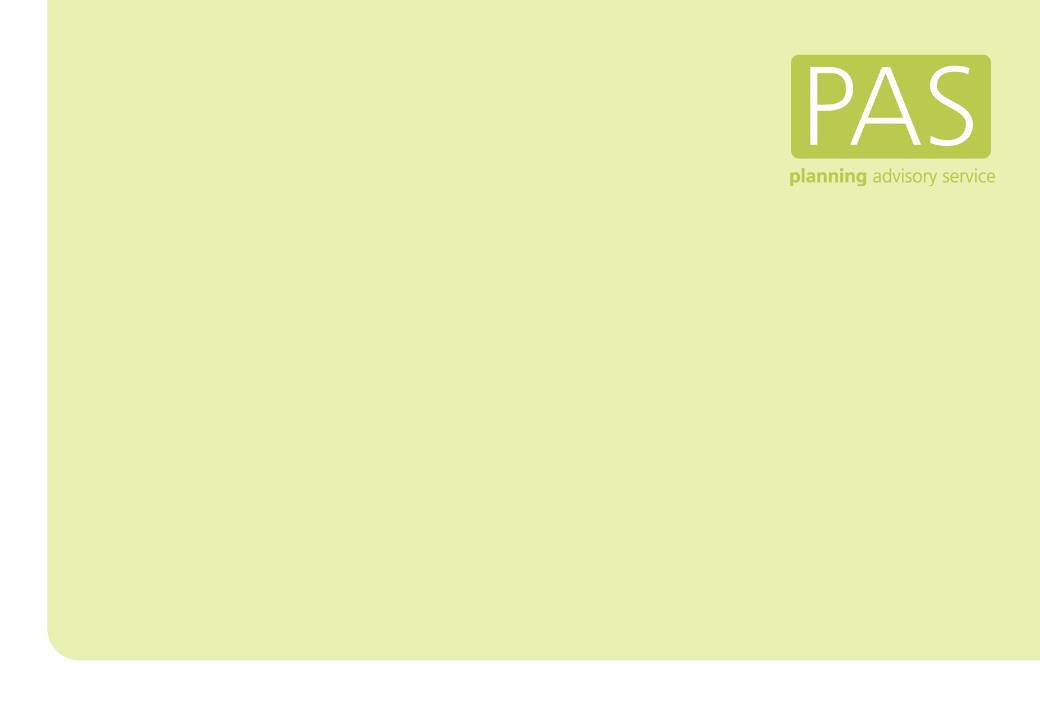 Contact PASemail   pas@local.gov.uk
web     www.pas.gov.uk
phone  020 7664 3000
Appendix
Changes to Permitted development : detail
Permitted Development – main changes
Consolidated General Permitted development Order 2015

House extensions: 
increasing the size limits for the depth of single-storey domestic extensions from 4m to 8m (for detached houses) and from 3m to 6m (for all other houses), in non-protected areas. Single storey only. 
requires consultation with neighbours
[Speaker Notes: Consolidated General Permitted Development Order (GPDO) 2015
The Town and Country Planning (General Permitted Development) Order 2015 alterations took effect from 15 April 2015. The Order consolidated changes from 1995 to date and introduced further permitted development rights. The consolidated order can be found http://www.legislation.gov.uk/uksi/2015/596/pdfs/uksi_20150596_en.pdf

Changes include:
  • More change of use between shops and financial and professional services, allowing the change of use to restaurants or leisure use
  • Amusement arcades and casinos will be able to change to residential and carry out limited works to enable this.
  • The previously time limited right for larger rear extensions to dwelling houses is to be extended until May 2019.
  • There will be rights for the installation of solar panels on non-domestic buildings.
  • New permitted development rights for sewerage undertakers.
XXXXX

House extensions 

Increasing the size limits for the depth of single-storey domestic extensions from 4m to 8m (for detached houses) and from 3m to 6m (for all other houses), in non-protected areas, for a period of three years. No changes for extensions of more than one storey.  The consolidated GPDO 2015 extended these rights to May 2019.

Neighbour consultation
The enhanced householder PD rights are subject to a requirement to consult neighbours.
Further information can be found in the DCLG guide: Larger home extensions: neighbour consultation scheme
http://www.planningportal.gov.uk/uploads/neighbour_consultation_scheme_guidance_may13.pdf]
Permitted Development main changes
Change of use from offices to residential: 
initially for a period of three years. Will this be extended?

Change of use to state-funded schools 
for one academic year, buildings in any use class will be able to be used as a state-funded school while permanent planning permissions secured
restriction on height of fencing at school accesses
[Speaker Notes: Office to residential

Premises in B1(a) office use can change to C3 residential use, for a period of 3 years, subject to prior approval covering flooding, highways and transport issues and contamination.

Local Authorities were given the chance to apply for exemption from this Order before it came into force and this change does not apply to areas in 17 local authorities, as set out in the Order. 

In the Government’s July 2014 Technical Consultation on Planning https://www.gov.uk/government/consultations/technical-consultation-on-planning, it proposed to put the temporary permitted development right allowing change of use from office to residential use on a more permanent basis subject to prior approval additionally considering the potential impact of the significant loss of the most strategically important office accommodation. In March 2015 however, John Glen MP the parliamentary private secretary to communities secretary Eric Pickles indicated that it is not yet certain whether office-to-residential permitted development rights will be continued after 2016. See: http://www.planningresource.co.uk/article/1336669/future-office-to-resi-permitted-development-rights-uncertain-says-mp

In a written statement to Parliament, on 25th March 2015, Communities secretary Eric Pickles said that the Government will “will further consider the case for extending the office to residential reforms, which are helping to provide more new homes on brownfield land”.
The written statement can be found at:- https://www.gov.uk/government/speeches/planning-update-march-2015

A study by Savills suggested that in some parts of the country it would not be economic for offices to be converted into homes:
http://pdf.euro.savills.co.uk/uk/commercial---other/mim-office-to-resi.pdf

The LGA has carried out a survey of English Councils to develop an evidence base on the impact of these new permitted development rights on local authorities and their local authority area.
http://www.local.gov.uk/documents/10180/11831/GPDO+Survey_Final+Report.pdf/10dba2dc-0d01-4857-bbc3-9aa01106e8b0
 
 Schools

Premises in B1, C1, C2, C2A and D2 use classes (offices, hotels, residential and non-residential institutions, and leisure and assembly) can change use permanently to a state-funded school, subject to prior approval covering highways and transport impacts and noise. For one academic year buildings in any use class will be able to be used as a state-funded school while permanent planning permissions secured. 

A limitation was imposed on ‘minor operations’, requiring that fencing over 1m high which would create an obstruction to the view of persons using the highway, such as to be likely to cause danger, is not permitted development.]
Permitted Development changes
change of use of agricultural buildings
new Class Q (formerly MB) - Change of use from buildings used for agricultural purposes to residential use  (C3)
new Class S (formerly MA) - Change of use from buildings used for agricultural purposes to a state funded school or nursery providing childcare 
new Class R (formerly M) - change of use of a building used for agricultural purposes and any land within its curtilage  to a flexible use 
changes to PPG - not restricted to sustainable locations
[Speaker Notes: Agricultural to residential

New class Q (formerly MB) allows change of use and some associated physical works from buildings used for agricultural purposes to residential use (C3). This involves a ‘prior approval’ process and the local planning authority can consider impacts of the proposed change. Up to 450 square metres of retail space will be able to change to up to three dwellings. This new right does not apply to land protected by article 1(5) of the General Permitted Development Order.
 
Agricultural to new schools and nurseries 

New class S (formerly MA) allows change of use from buildings used for agricultural purposes to a state funded school or nursery providing childcare. This involves a ‘prior approval’ process and the local planning authority can consider impacts of the proposed change.

Agricultural to commercial uses
New Class R allows change of use of a building used for agricultural purposes and any land within its curtilage  to a flexible use falling within either Class A1 (shops), Class A2 (financial and professional services), Class A3 (restaurants and cafes), Class B1 (business), Class B8 (storage or distribution), Class C1 (hotels) or Class D2 (assembly and leisure) of the Schedule to the Use Classes Order

Revised Planning Practice Guidance

On 5th March 2015 the PPG was revised (paras 108 and 109) to confirm that this permitted development right does not apply a test in relation to sustainability of location and that when a local authority considers location and siting it should not therefore be applying tests from the National Planning Policy Framework except to the extent these are relevant to the subject matter of the prior approval. This was introduced as a result of widespread refusal of prior approval applications for sites in ‘remote’ locations.]
Permitted Development – other changes
larger extensions to offices and shops
change of use from existing agricultural buildings to a range of new business uses 
temporary retail and office uses
thresholds increased from 235m2 to 500m2 for change between business uses
telecommunications – relaxations to support 4G
[Speaker Notes: Extensions to shops and offices

Increased size limits for extensions to shop, office and professional/financial services establishments. 

Increased size limits for new industrial buildings within the curtilage of existing industrial premises.

Change of use of agricultural buildings

Agricultural buildings under 500 square metres can change to a number of other uses (A1, A2, A3, B1, B8, C1 and D2). For buildings between 150 square metres and 500 square metres, prior approval (covering flooding, highways and transport impacts, and noise) is required.
 
Temporary retail etc uses

Buildings with A1, A2, A3, A4, A5, B1, D1 and D2 uses will be permitted to change use for a single period of up two years to A1, A2, A3 and B1 uses.
 
Business use thresholds

Thresholds increased on May 2013 from 235 square metres  to 500 square metres for permitted development for change of use from B1 or B2 to B8 and from B2 or B8 to B1.

Telecommunications

Changes to the General Permitted Development Order in May and August 2013 were intended as significant relaxations for mobile telecommunications to support 4G (generation) mobile superfast broadband services. The changes comprised:

removed requirement for prior approval of siting and design of broadband cabinets and telegraph poles in protected areas (not SSSIs) for a period of 5 years.
increased height limit for antennae on existing buildings and structures in non-protected areas 
existing masts (on land in non-protected areas) can be increased in height from up to 15 metres to up to 20 metres and width by up to a third.

Details can be found at:
http://www.legislation.gov.uk/uksi/2013/1101/contents/made
http://www.legislation.gov.uk/uksi/2013/1868/contents/made]
Permitted Development – other changes
change of use of small retail premises to residential use 
change of use from a shop (A1) to a bank or a building society
change of use from offices, hotels, residential, non-residential institutions, and leisure and assembly to nurseries providing childcare - subject to prior approval
[Speaker Notes: Retail to residential 

Class IA (now part of new Class M in the GPDO 2015) allowed change of use and some associated physical works from a small shop or provider of professional/financial services (A1 and A2 uses) to residential use (C3). This involves a ‘prior approval’ process and the local planning authority can consider impacts of the proposed change. Up to 150 square metres of retail space will be able to change to residential use. This new right does not apply to land protected by article 1(5) of the General Permitted Development Order.
 
Retail to banks and building societies 

New class CA (now part of new Class D in the GPDO 2015) allowed change of use from a shop (A1) to a bank or a building society.

These new permitted development rights do not apply in sites of special scientific interest, safety hazard areas or military explosives storage areas, nor do they apply to scheduled monuments. With the exception of new Class CA, the rights do not apply to listed buildings.
 
Article 1(5) land includes National Parks, the Broads, areas of outstanding natural beauty, conservation areas, World Heritage Sites and certain areas specified under the Wildlife and Countryside Act 1981.

Details of the changes can be found at:
http://www.legislation.gov.uk/uksi/2014/564/made
http//www.legislation.gov.uk/uksi/2014/565/contents/made 
and related explanatory memorandum http://www.legislation.gov.uk/uksi/2014/564/pdfs/uksiem_20140564_en.pdf 
 
Commercial to childcare nurseries

Change of use from offices (B1), hotels (C1), residential (C2 and C2A), non-residential institutions (D1), and leisure and assembly (D2) to nurseries providing childcare. This involves a ‘prior approval’ process and the local planning authority can consider impacts of the proposed change.]
Main changes in consolidated GPDO 2015 and changes to use classes
storage and distribution to residential
amusement arcades and casinos to residential 
Betting offices and pay day loan shops are removed from A2 
more change of use between shops and financial and professional services, allowing the change of use to restaurants or leisure use
 rights for the installation of solar panels on non-domestic buildings.
[Speaker Notes: The consolidated GPDO 2015 (and related use class changes)

New permitted development rights and related changes (including changes to use classes) are: 
Storage and distribution to change to C3 residential, subject to restrictions including a minimum four year B8 use (Part 3, Class P) 
Amusement arcades/centres and casinos to change to residential (Part 3, Class A) 
Extending the larger householder rear extension rights to 2019 (Part 1) 
Changing shops from A1 to A2 (Part 3, Class D) 
Betting offices and pay day loan shops are removed from A2 and made sui generis by amendments to the Use Classes Order 
Changing A1 shops, A2, betting offices, pay day loan shops and casinos to A3 restaurants and cafes (Part 3, Class C) 
Limited rights to change A1 or A2 to D2 assembly and leisure, subject to detailed restrictions (Part 3, Class J) 
Erection of click and collect facilities within the curtilages of shops (Part 7, Class C) 
Modification of the sizes of shop loading bays (Part 7, Class D) 
Solar Photovoltaics arrays on the roofs of non-domestic buildings (Part 14, Class J) 
The time limited rights to extend shops, offices, industrial and warehouse buildings to become permanent (Part 7) 
Replacement of plant or machinery and buildings on sui generis waste management facilities (Part 7, Class L) 
Sewerage undertakers to install a pumping station, valve house, control panel housing or switch-gear house (Part 13, Class B) 
temporary filming for commercial purposes including the construction and removal of sets (Part 4, Class E) 

The consolidated GPDO can be found here http://www.legislation.gov.uk/uksi/2015/596/pdfs/uksi_20150596_en.pdf
Related amendments to the Use Classes Order can be found here http://www.legislation.gov.uk/uksi/2015/597/article/2/made]